Fig. 23. Left: Momentum distribution of the input fluxes and the reconstructed particles. Right: Tracking efficiency ...
Prog Theor Exp Phys, Volume 2015, Issue 5, May 2015, 053C01, https://doi.org/10.1093/ptep/ptv054
The content of this slide may be subject to copyright: please see the slide notes for details.
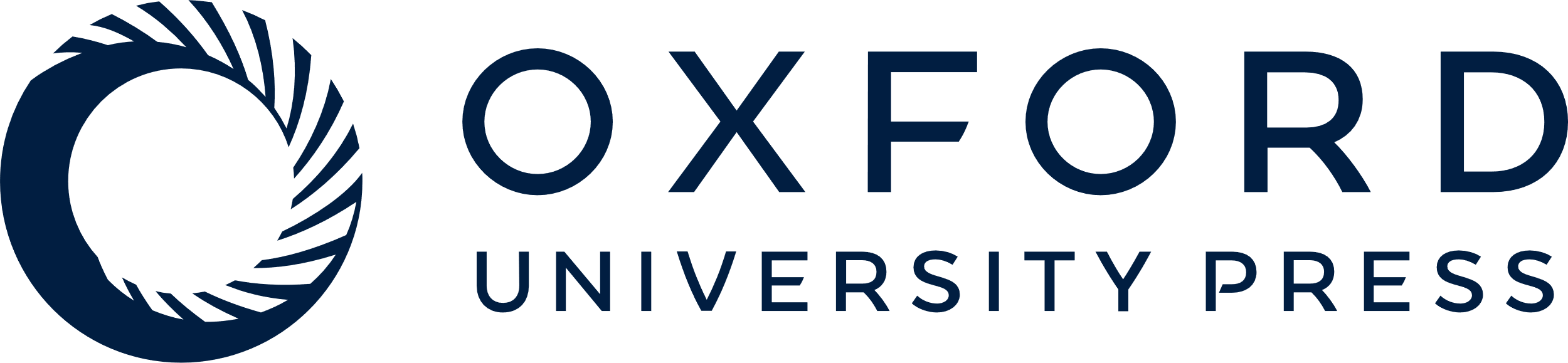 [Speaker Notes: Fig. 23. Left: Momentum distribution of the input fluxes and the reconstructed particles. Right: Tracking efficiency for the particles in the angular acceptance of $\tan \theta \lt 0.3$.


Unless provided in the caption above, the following copyright applies to the content of this slide: © The Author(s) 2015. Published by Oxford University Press on behalf of the Physical Society of Japan.This is an Open Access article distributed under the terms of the Creative Commons Attribution License (http://creativecommons.org/licenses/by/4.0/), which permits unrestricted reuse, distribution, and reproduction in any medium, provided the original work is properly cited.]